Вибірковий  освітній компонент
«Світова економіка та міжнародні економічні відносини»
Предметом вивчення є: сутність системи міжнародних економічних відносин; дослідження світового ринку та його сегментів; основні макроекономічні інструменти; сутність міжнародних розрахунків; діяльність транснаціональних корпорацій у сучасній глобальній системі; сучасні тенденції зміни глобальної економічної системи
        Метою освітньої компоненти «Світова економіка та міжнародні економічні відносини» є формування системи теоретичних знань і прикладних навичок в поглибленому вивченні закономірностей розвитку світової економічної системи та форм міжнародних економічних відносин.
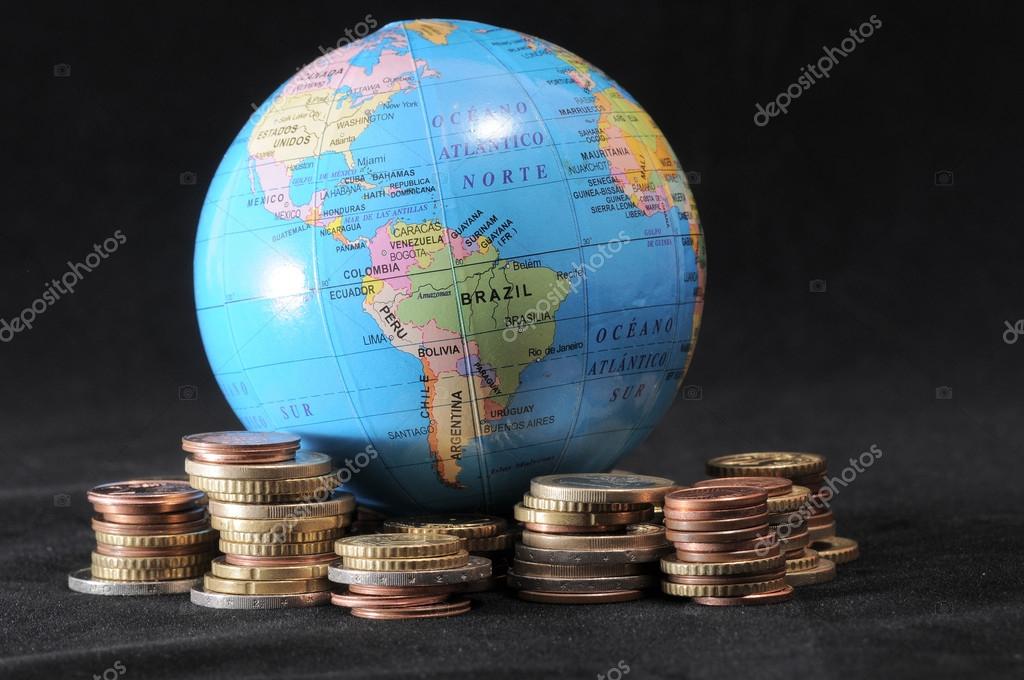 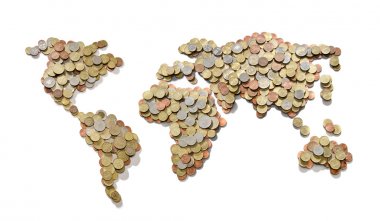 Навчальна логістика
Світове господарство (СГ) та особливості його розвитку.
МЕВ у системі світової економіки.
Міжнародна торгівля. 
Міжнародна інвестиційна діяльність.
Міжнародна міграція робочої сили.
Міжнародні науково-технічні відносини. 
Міжнародні валютно-фінансові відносини. 
Міжнародні кредитні відносини та фінансові організації.
Міжнародна економічна інтеграція (МЕІ). 
Місце України у міжнародних економічних відносинах.
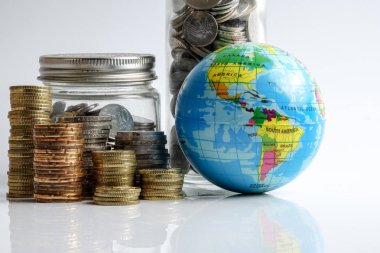 У результаті вивчення дисципліни студент повинен: знати: основні форми міжнародних економічних відносин; методи аналізу політикоправового, економічного, соціально-культурного середовища та інфраструктури міжнародної економічної діяльності; механізми та інструменти зовнішньоекономічної політики держави, основні характеристики міжнародної економічної інтеграції та глобалізації, основні проблеми розвитку зовнішньоекономічних зв’язків України; вміти: використовувати набуті теоретичні знання для самостійного аналізу світогосподарських процесів; визначати показники обсягів, динаміки, результативності та ефективності міжнародних торговельних, інвестиційних, валютно-фінансових відносин на різних рівнях господарювання.
Рекомендована література
Рекомендована література 1. Міжнародні економічні відносини. Навч. посібник. Одеса “ТОВ.ПЛУТОН”, 2016. 352 с. 
2. Міжнародні економічні відносини: Навч. посіб. — 9-те вид., стер. Рекомендовано МОН / Козик В.В., Панкова Л.А. К. 2013. 469 с.
3. Білоцерківець В.В., Завгородня О.О., Лебедєва В.К. та ін. Міжнародна економіка: [підручник]/ За ред. А.О. Задої, В.М. Тарасевича – К.: Центр учбової літератури, 2012. – 416с. 
4. Галушко В.П., Хулєнбрук Г.В., Артиш В.І., Данілочкіна О.В., Ковтун О.А.
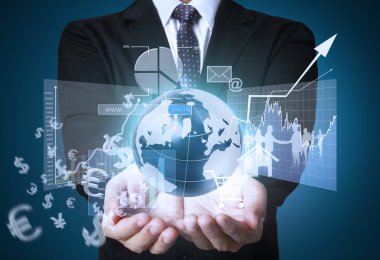